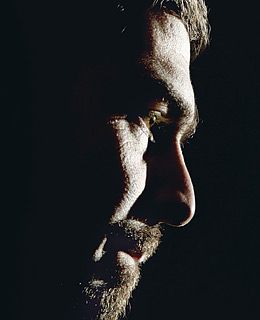 Complexities of Liberalism in Practice
Chapter Eleven
Read Page 368
To what extent do you think the actions of the US and Syrian governments challenged individual or collective rights?


Is it ever acceptable for a liberal democracy to suspend people’s rights to protect the common good?
Read Page 369
Write out the issue question for Chapter Eleven from page 369
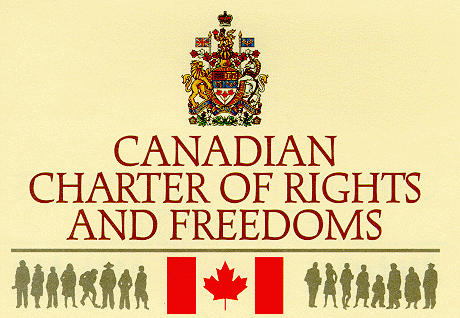 Promoting Rights
Read the introduction on page 372

This section will consider the relationship between the principles held by liberal democratic governments and the promotion of individual rights in the pursuit of the betterment of society.

Write the above in your own words.
Protection of Rights in Liberal Democracies

After reading this section (372 – 374), respond to the following:

Define fundamental rights and provide examples.

There are limits to individual rights. Explain.

One criticism of rights legislation is that it can have unforeseen negative consequences.   Using examples, explain what is meant by negative consequences.

Explain another criticism of rights legislation.
The Promotion of Collective Rights

Before reading this section (377 – 378), respond to the following:


How do collective rights affect your life?

How do they affect the lives of people in other countries?

After reading this section, respond to the following:

Describe the policy known as Affirmative Action and why some see it as reverse discrimination.

In what piece of Canadian legislation can you find collective rights?  
Which two groups are primarily included?

Give two arguments, for and against, for identifying (only) these two collectives in the Charter.

What is one of the main differences between the American Bill of Rights and the         Canadian Charter of Rights and Freedoms?
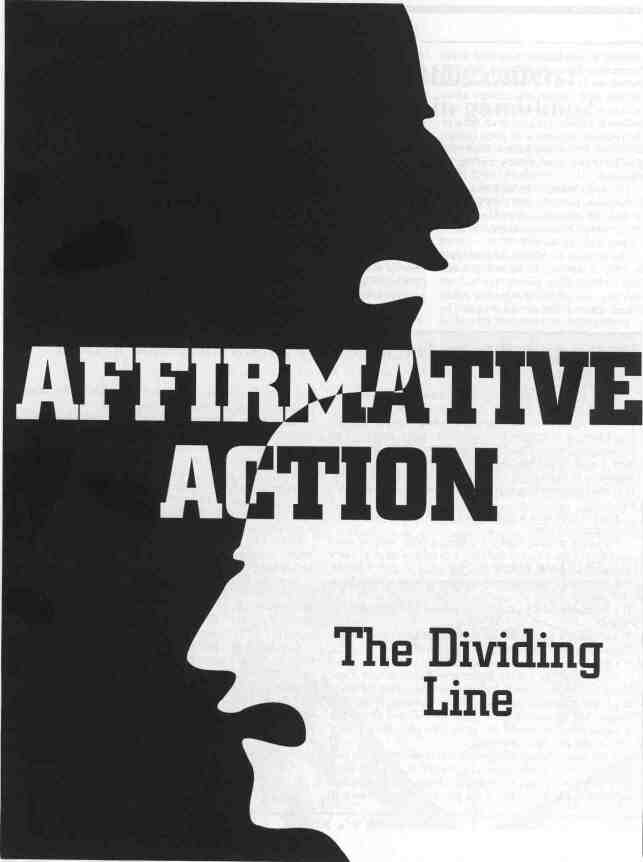 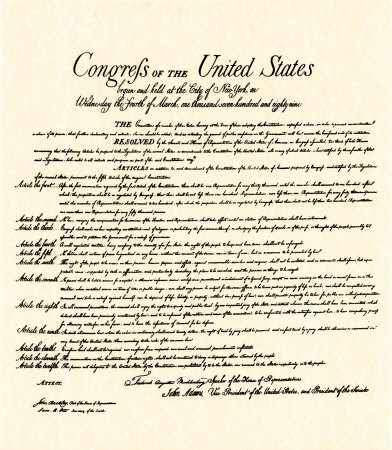 Recognition of Collective Rights

Read pages 379 - 380


Summarize both court cases involving Francophone schools in Alberta and the case of      Steve Powley























What ideological differences might exist that would explain some governments reluctance to recognize constitutionally guaranteed collective rights?
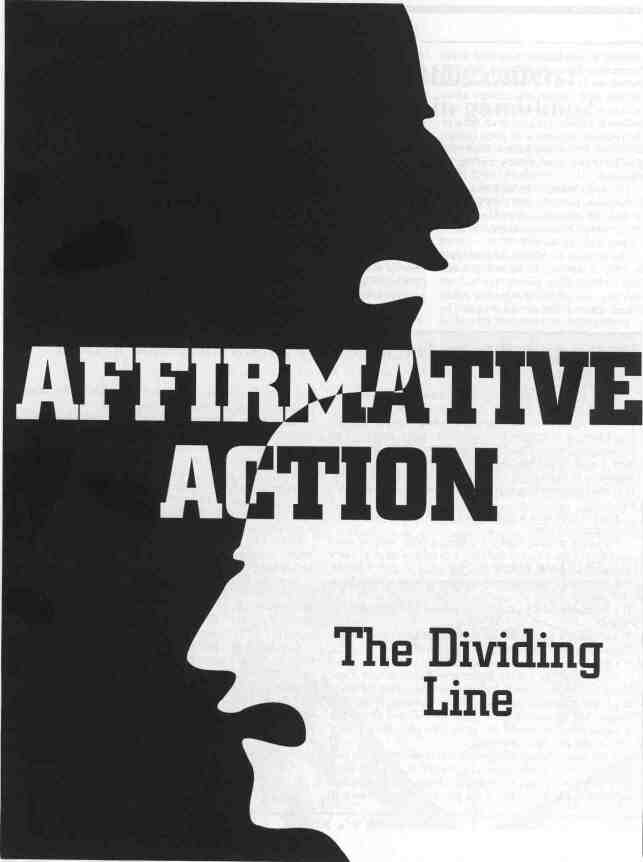 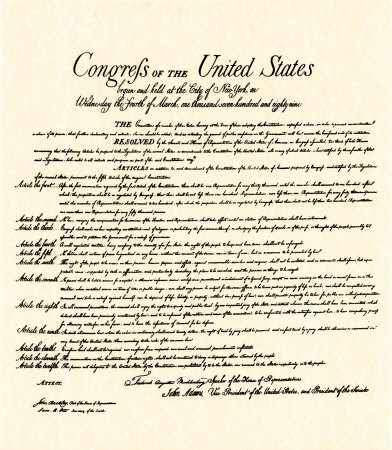 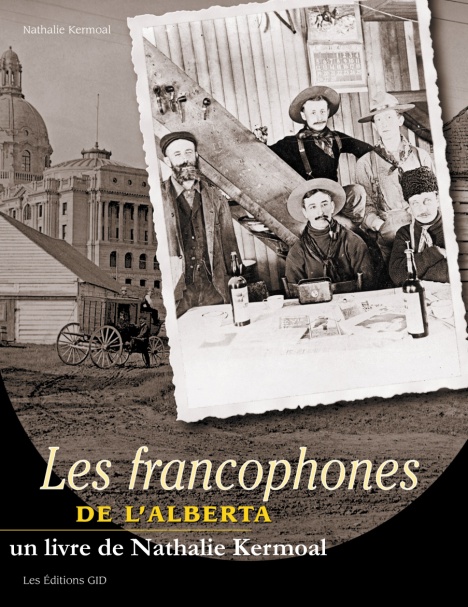 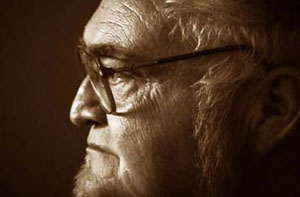 Explore the Issues: Complete #1 on page 380
Balancing Perceived Common Good with Respect for Rights
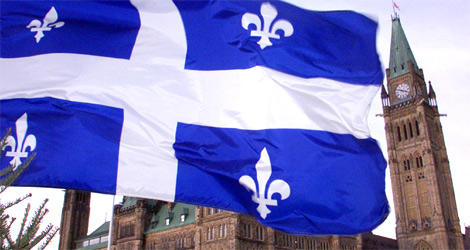 Keeping in mind the question for inquiry for this section of chapter 11:

How do liberal democracies balance the perceived common good with the need to respect rights?

Read the newspaper article on page 381

What is the relationship between common good and the respect for rights in the newspaper article?


Part of the language legislation in Québec requires that:

“…public signs and commercial advertising must be in French.  They may be in French and another language provided that French is markedly predominant…”

According to this requirement, does the Montreal pub seem to be breaking the law?
Balancing Perceived Common Good with Respect for Rights
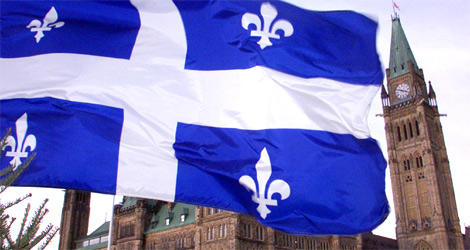 Read pages 382 - 383, summarizing each of Bill 101, Bill 178 and Bill 86 and respond to the following:


For what reason is Québec able to limit peoples freedom of expression, as protected by the Canadian Charter of Rights and Freedoms?










Read the Voices section on pages 384 – 385, answering all three questions
A War of Words – 60 Minutes - 1998
13:00
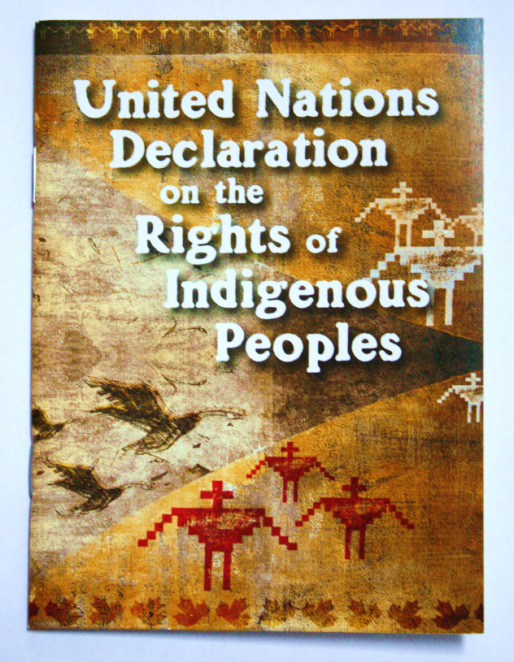 Efforts to Entrench First Nations, Métis and Inuit Rights
Read pages 386 - 389, including the Voices section


Be sure you understand the following:

The United Nations Declaration on the Rights of Indigenous Peoples

Comprehensive Land Claims

Specific Land Claims



Answer both questions thoroughly on page 389
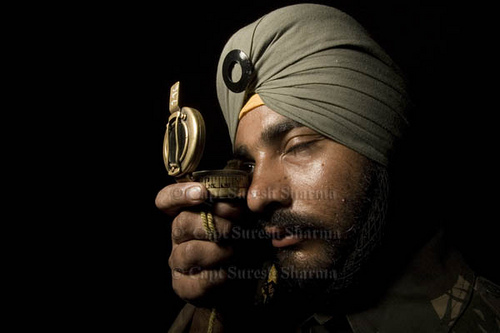 Restrictions on Religious Symbolism
Not Just in France… April, 2010.
2:00
If someone acts in an illiberal manner, how are they acting?

Read pages 390 - 392


With a partner, make a list of illiberal acts and the corresponding governments implementing them.

Be sure to include their rationale for doing so.

Respond to the questions in both Figure 11-10 and 11-11
When finished…


Explore the Issues: Complete #1 on page 392
France to Ban Muslim Veils in Public -April, 2010.
2:00
France Bans Headscarves - 2004
19:00
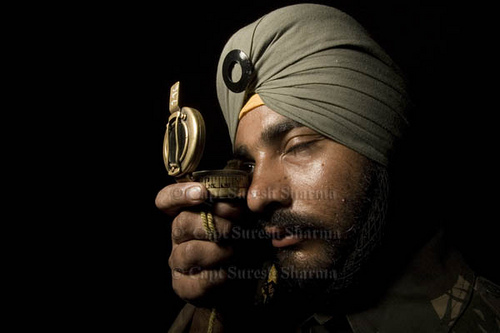 Explore the Issues: #1 on page 392
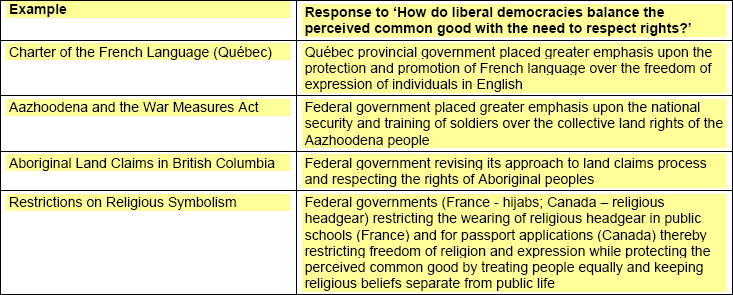 Rejecting the Principles of Liberalism
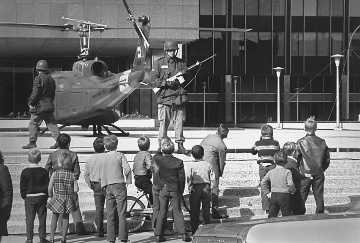 As part of our discussion on Individualism and Collectivism from Related Issue #1,             we reviewed the material in this section (page 393 – 404) of chapter 11 
Can you find the handout?

Be sure you re-familiarize yourself with the following:

The War Measures Act

The First World War and Enemy Aliens

The Second World War and Japanese Internment

October Crisis 1970

The USA Patriot Act

Canada’s No-Fly List

After considering each of the above, answer the following:

Is there a better way to address the need for national security that does not involve actions that infringe on the rights of individuals?
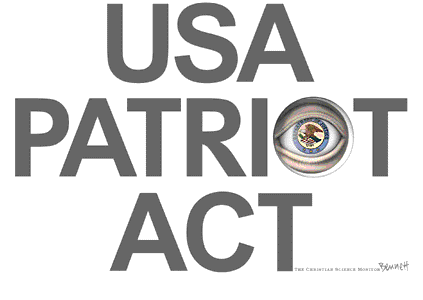 Rejecting the Principles of Liberalism
Explore the Issues: Complete #1 on page 404
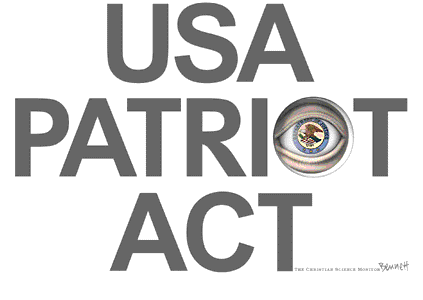 Rejecting the Principles of Liberalism
Explore the Issues: Complete #1 on page 404
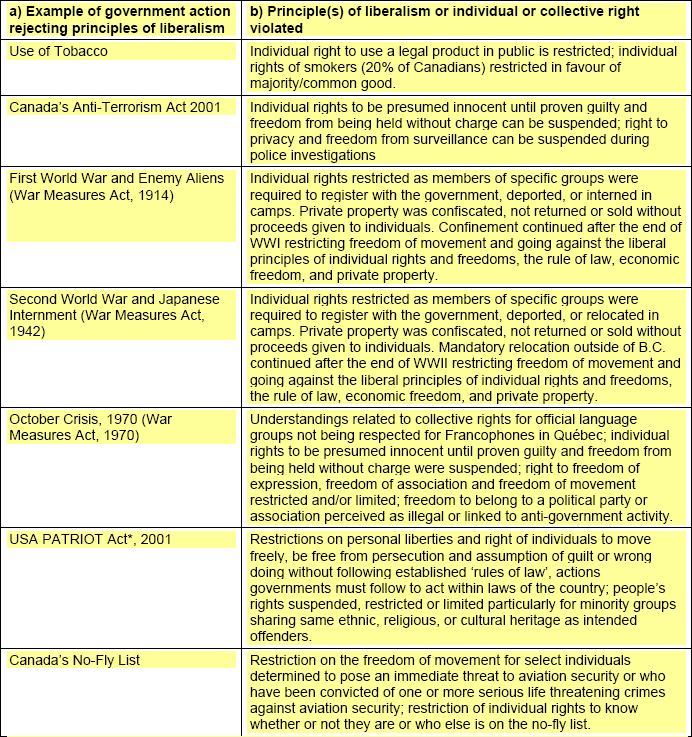 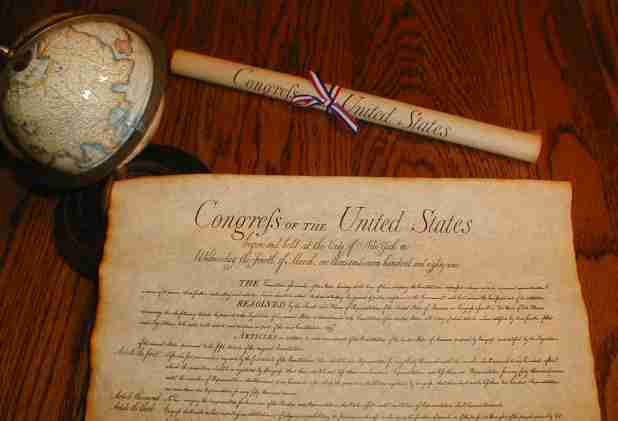 American bill of rights
The first 10 amendments to the US Constitution.  Ratified by the original 13 states by 1791, it is based primarily on John Locke’s concept of “natural rights” for all individuals, including life, liberty and the protection of property.
Anti-terrorism act
A set of laws passed in December 2001, in response to the September 11, 2001 attacks, it gave the Canadian government special powers, such as surveillance and detention, for dealing with people carrying out activities thought to be associated with terrorism.  Some of the act’s measures, such as that of preventative arrest, expired in March 2007.
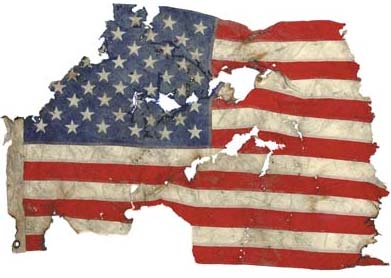 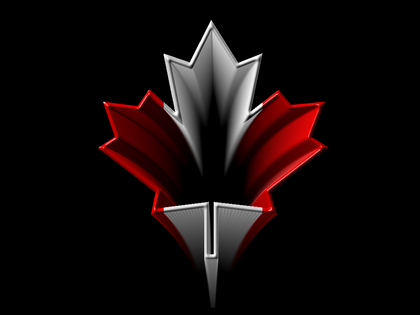 Canadian Charter of
    rights and freedoms
A document entrenched in the Constitutional Act, 1982 that lists and describes the fundamental rights and freedoms guaranteed to Canadians.
Emergency and security 
            legislation
A set of laws that permits the Canadian government to invoke special measures to deal with emergencies.  It replaced the War Measures Act in 1988.  Emergencies can include those that affect public welfare and order,  Canadian security, or war or other armed conflict.  The legislation is designed to protect Canadians fundamental rights and freedoms even in a time of crisis.
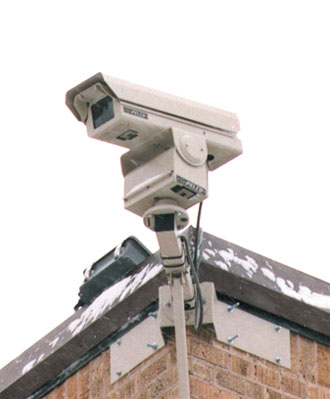 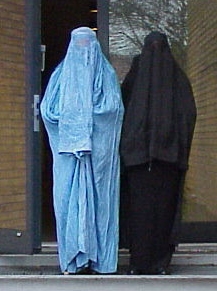 illiberal
Ideologies opposed to the values, beliefs and principals of liberalism, usually refers to undemocratic actions but may be found in democratic countries during times of crisis.
Language legislation
Laws regarding the official language of a state.  In the Canadian context, such legislation is related either to Canada’s official languages (for example, the Official Languages Act, 1969) or to Quebec’s Charte de la langue francaise (Charter of the French Language, such as Bill 101, 1977.)
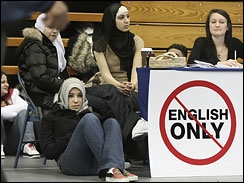 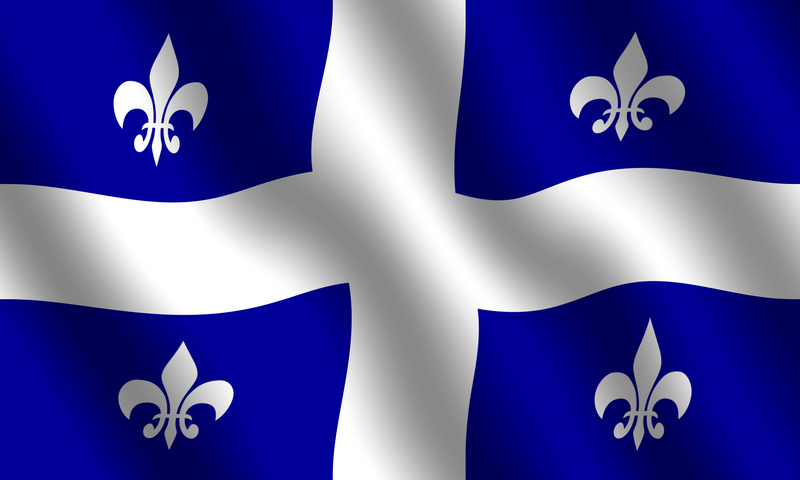 Quebec Charter of Human
     rights and freedoms
(La Charte des droits st linertes de la personne): a statutory bill of rights and human rights code that was passed by the National Assembly of Quebec in 1975.
Respect for law and order
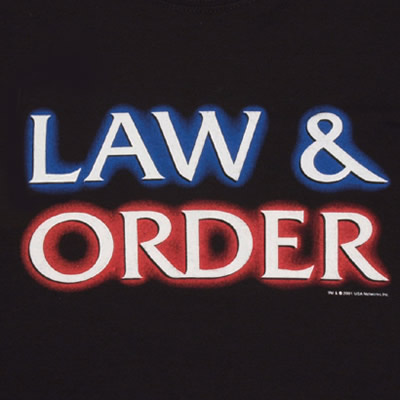 One of the responsibilities of citizens in a liberal democratic society, where people enjoy a high degree of individual rights and freedoms.  Failure on the part of the population to demonstrate the type of respect could result in a state of chaos.
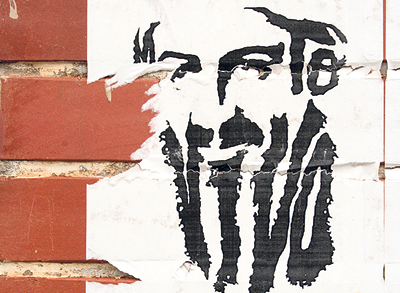 terrorism
The policy of various groups to disrupt the affairs of an enemy state or culture by the use of violent acts against non-combatants in order to create debilitating terror and confusion.